Taylor High SchoolS3 Pathways2021 - 2022
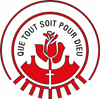 Welcome & Introduction

Mr Mc Watt
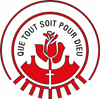 Programme for this Evening….. Welcome and overview of pathways – PMcWattS4 Choices Presentation – Miss RooneyPreparing For Options – Miss KaneCareer Support – P McBride Next Steps32 Period Week Considerations
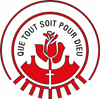 School PrayerGod Our Father Guide us through each day Give us the strength to do Your will Help us to work together To serve our school, our home and our parish Give us the Gift of Faith to live our school motto ‘Que tout soit pour Dieu’ We ask this through Christ Our Lord Amen
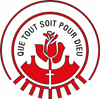 Curriculum for Excellence
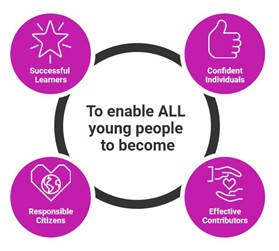 Curriculum is defined as the totality of all that is planned for children and young people from early learning and childcare, through school and beyond.
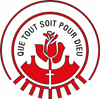 Our Commitment to all Learners

Increase young learner’s levels of attainment & wider achievement

Improve the quality and consistency of learning and teaching

Support all learners to have the opportunity to succeed
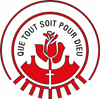 The Senior Phase…..Is the period from S4 to S6 where students build up a portfolio of qualifications which meet their needs Prepares students for achieving qualifications at the highest level possible through specialisation,depth & rigour
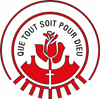 Continue to develop skills for learning, skills for life and skills for workSupport our young people in achieving a positive and sustained destination.
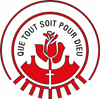 The senior phase:Provides opportunities for personal achievement, service to others and practical experience of the world of work
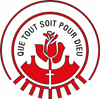 Whole School Curriculum Structure S5/6 S4  S3
5 Subjects
7 Subjects
9 Subjects
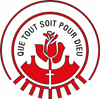 Purpose of S3 Options	


Maximise Outcomes for all young learners


Define pathways which match the young person’s aspirations
	
				
Ensuring young people challenge themselves to be the best they can be at all times
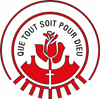 The Pathways Programme
Process which supports learners every February / March to make appropriate subject options

The choice process allows young learners to specialise in areas of the curriculum in which they have an interest or require for their intended career

Pathways Blog
S4 SQA Qualifications National 3 National 4  National 5
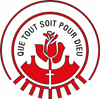 Qualifications….National 3 and National 4 are unit-based qualifications with no external exam. They are assessed within the school and will be externally verified by SQA staff. National 3 and  4 qualifications are marked Pass or Fail.
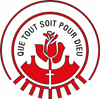 Qualifications….National 5 is assessed externally which may be carried out by more than one method, for example a project and a question paper which will be assessed by SQA.  National 5 qualifications are graded A – D
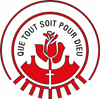 S4 CurriculumReduction of the curriculum to reflect key strengths and career interests7 subjects will be taught for 4 periods per week in addition to 2 periods each of PE and RE and 1 period of HWB
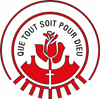 S4 Compulsory Subjects
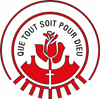 All learners must choose 5 other subjects from the subjects studied in Third Year.
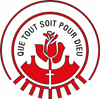 Curriculum ChoicesIt is our intention to offer as many of the courses as possible but our ability to do so will be dependent on pupil uptake, staff availability and maximum class size
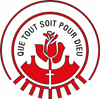 My World of Work
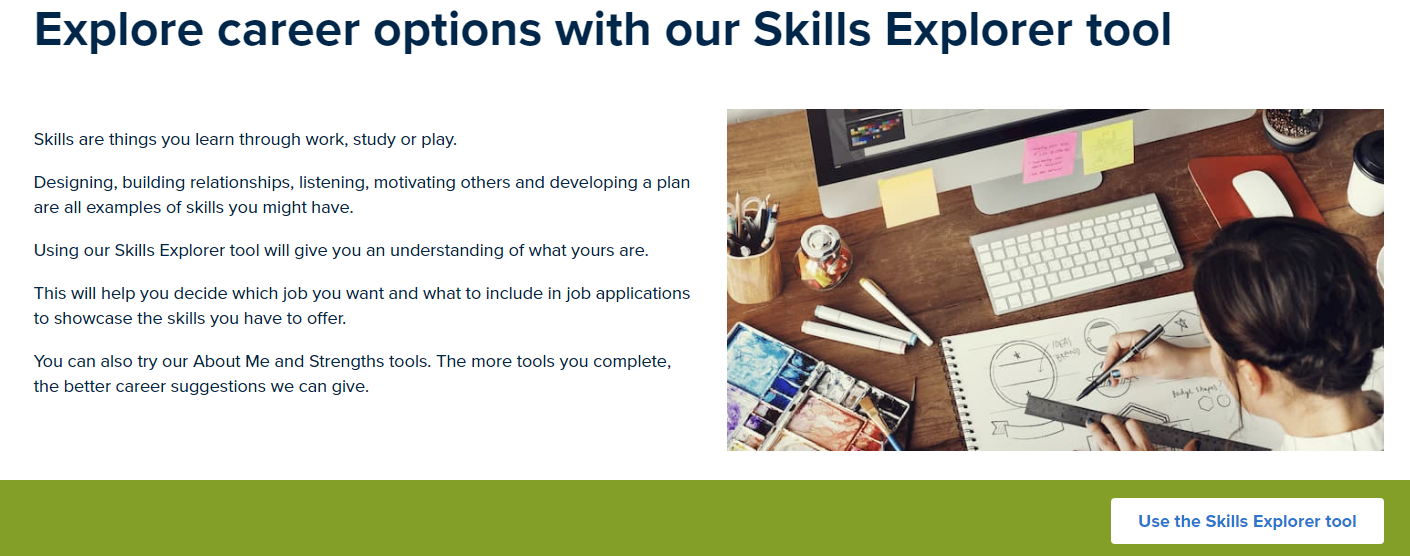 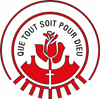 3 key aspects of WOW
About me 
Skills
Strengths
Options Preparation Work – Poll example
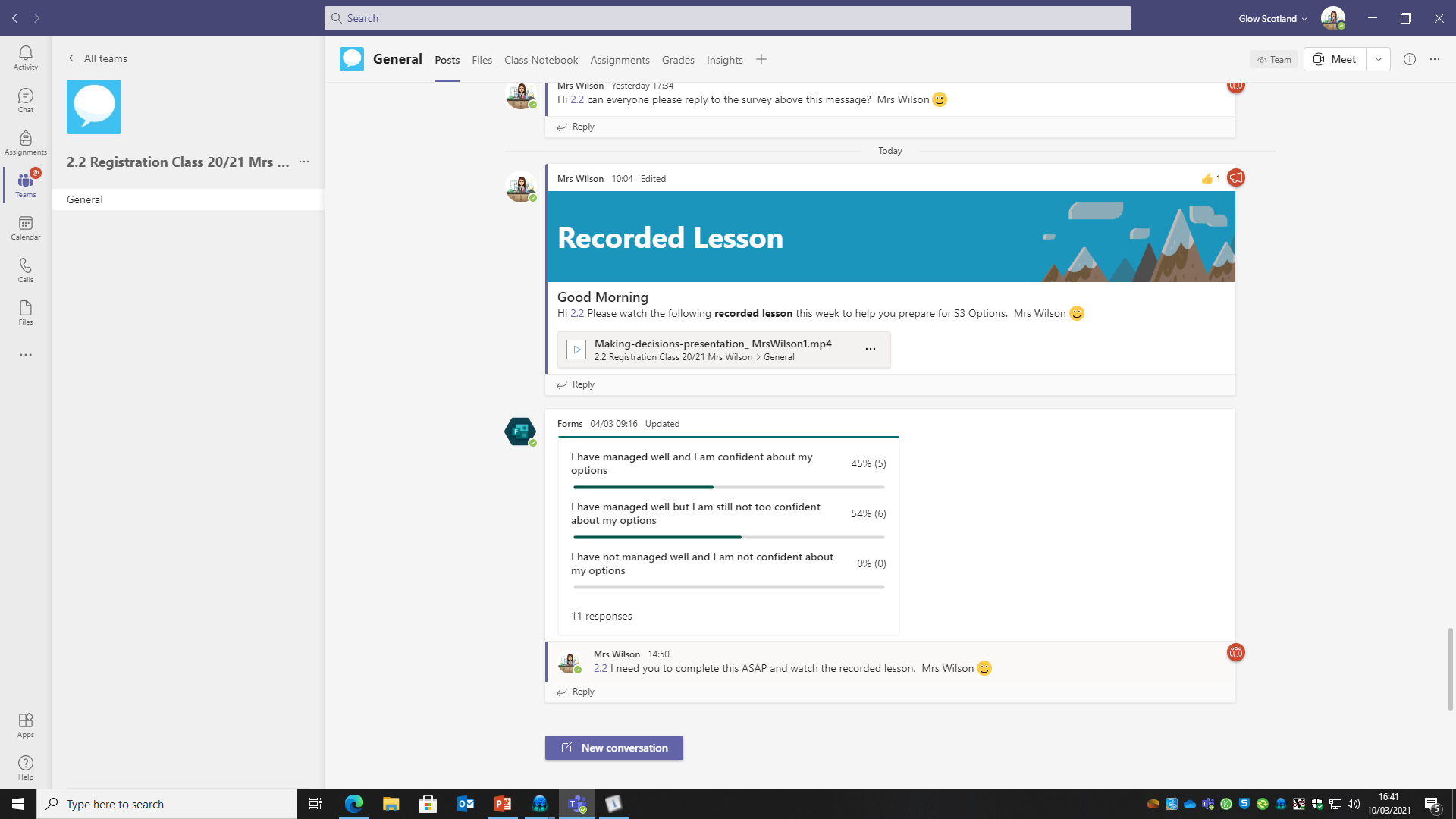 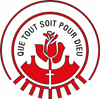 School Careers Officer -  Pauline Mc Bridepauline.mcbride@sds.co.uk
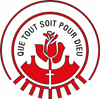 Next Steps Complete WOW work on TeamsPupil Options AssemblyConsult Pathways BlogLearner Advice / Support from PTPS / Careers Advisor / PTLSComplete Pathways Survey / Options Forms on Class TeamsQuality Assurance Process
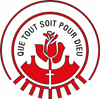 32 Period Week Enrichment Afternoon Links with Community Based PartnersRange of Opportunities Provided / Greater Choice for LearnersDYW Skills for Life & WorkOutdoor LearningMusic / SportDuke of Edinburgh
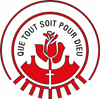